Unit 5
Amazing things
Grammar
WWW.PPT818.COM
一、什么情况下使用一般过去时?
We use the simple past tense to talk about things in the past.
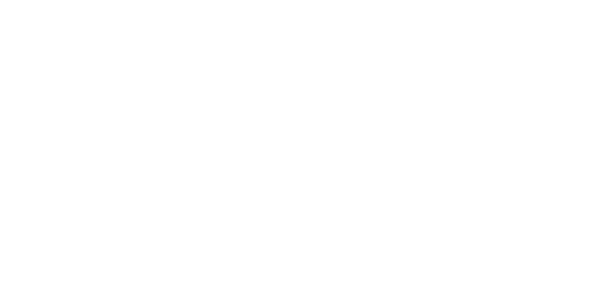 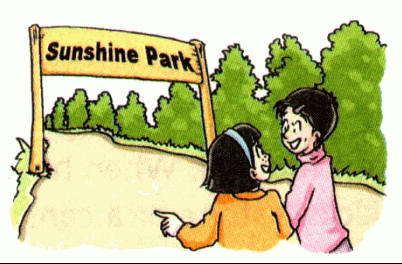 went是go在一般进去时中所用的动词形式, 是go的过去式。
A month ago, Millie and Amy went to Sunshine Park.
    一个月前，米莉和艾米去了阳光公园。
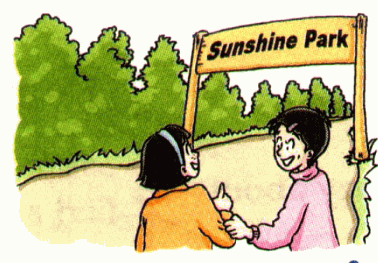 Last Sunday, they went to the park again.
    上个星期天, 她们又去了那儿。
2. We form the simple past tense by adding ‘-ed ’ to regular verbs.
提示：一般过去时常与表示过去的
时间状语连，如：yesterday, last night, a month ago, yesterday afternoon, last week, ten years ago
二、规则动词过去式的构成方法
提示: 以元音字母+y结尾的动词
按第一条规则，即：+ed,  
如: stay —stayed
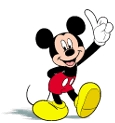 写出下列动词的过去式。
want—                  talk    —
like —                   worry —
try  —                   stop    —
wanted
talked
worried
liked
stopped
tried
三、不规则动词的过去式不是加ed 构成的, 需要我们记住它们。不规则动词的过去式归纳起来有这样几种类型(见下表)：
不规则动词表
Infinitive     Past  tense
am  is            was
are                were
begin             began
break            broke
bring             brought
build             built
buy                bought
can                could
Infinitive     Past tense
catch            caught
come            came
do                 did
draw            drew
drink           drank
drive            drove
eat                ate
fall                fell
四、谓语动词为实义动词的一般过去时的句子结构
肯定句
    主语+谓语动词过去式……
    He heard a whisper.
    They went to the park again last Sunday.
2) 否定句
    主语 + didn’t +谓语动原形 ……
    I didn’t go to the park yesterday morning.
    He didn’t hear a whisper.
    They didn’t find anything in the bushes.
3)一般疑问句
     Did +主语+谓语动原形……?
     Yes, 代词+did. / No, 代词+ didn’t.
     Did you go to the park yesterday morning?  
     Yes, I did.
     Did he hear a whisper? 
     No, he didn’t.
PRACTISE
Finish Part A on page 62.
replied
left
start ______
 love  _________
 play  ______
 plan  ______
9. leave    _____
10. tell     _____
11. stand _____
12. bring ______
started
5. reply _____
6. say    ________
7. meet  _____
8. hear  ______
loved
said
told
played
met
stood
planned
heard
brought
Finish Part B on page 62.
This morning, we _____ (go) to the Fun World Museum. When we ____ (get) to the museum, there _____ (be) a lot of people there. We _____ (spend) three hours in the museum. I ____ (take) a lot of photos. Some of us _______ (buy) cards of the animals there. We _____ (come) back to school at 1 p.m. We ____ (have) a great time!
went
got
were
spent
took
bought
came
had
Finish Part C on page 62.
Millie: We _____ (go) to the Fun World Museum  
            the day before yesterday, Daniel. It ____ 
            (be) so interesting!
Daniel: Really? Tell me all about it. 
Millie: OK. We ____ (see) a small monkey, only 
            11 centimetres tall.
Daniel: That’s amazing! What else?
Millie: We also _____ (learn) about some 
            strange birds like dodos. They _____ (live) 
            on the earth a long time ago.
Daniel: That’s cool!
went
was
saw
learnt
lived
Do more exercises.
She waited for me.
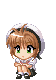 She waits for me.
He watched TV.
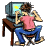 He watches TV.
Micky danced happily.
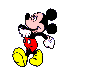 Micky dances happily.
He played basketball.
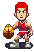 He plays basketball.
She went to school.
She goes to school.
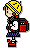 改写句子。
1. Lucy did her homework at home.(改否定句)
    Lucy ______ ___ her homework at home.
2. He found some meat in the fridge. (变一般疑问句)
    ____ he ____ ____ meat in the fridge?
3. She stayed there for a week. (对划线部分提问)
    ____ ____ ___ she ____ there?
4. There was some orange in the cup. (变一般疑问句)
    _____ there ___ orange in the cup?
didn’t  do


  Did        find   any
        
  How long  did        stay


   Was            any
巧记动词过去时态
动词一般过去时，表示过去发生的事；
be用was或用were, have, has变had；
谓语动词过去式，过去时间做标志；
一般动词加-ed，若是特殊得硬记。
否定句很简单，主语之后didn’t添；
疑问句也不难，did放在主语前；
如果谓语之前有did，谓语动词需还原；
动词若是was, were, 否定就把not添。
Homework
1. Learn the irregular verbs by heart. 
2. Do some translations.